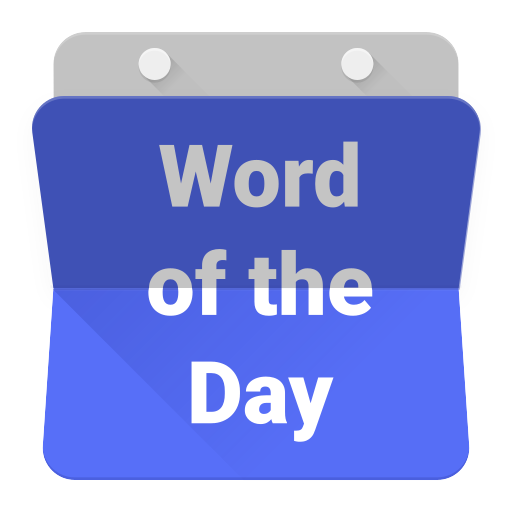 jam
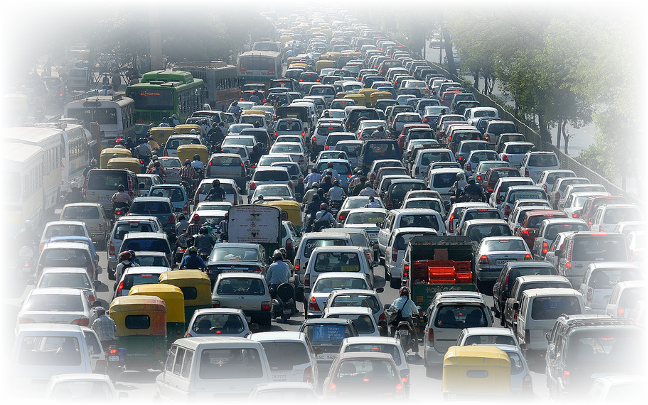 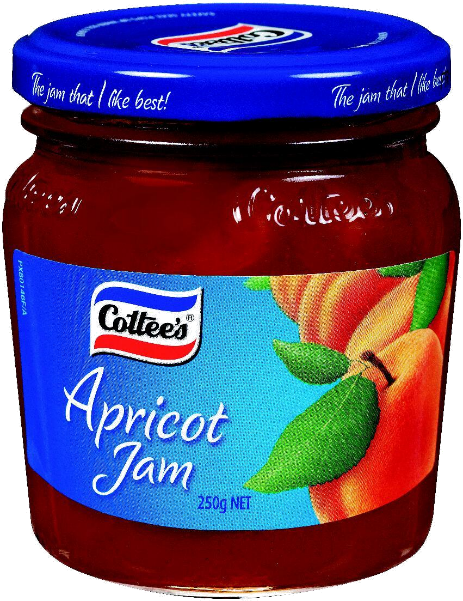 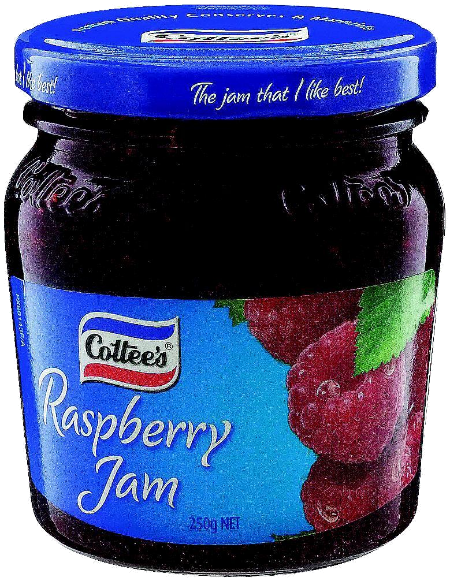 jam
It sure looks like everyone is in a bit of a “jam” !
 In Indonesian, however, “jam” (which is pronounced “jum”), means something totally different. 
“Jam” means “hour” , “o’clock”  or “timepiece” (watches and clocks).
Unlike Australians, Indonesians aren’t usually punctual and tend to follow a system called “jam karet” or “rubber (elastic) time”!
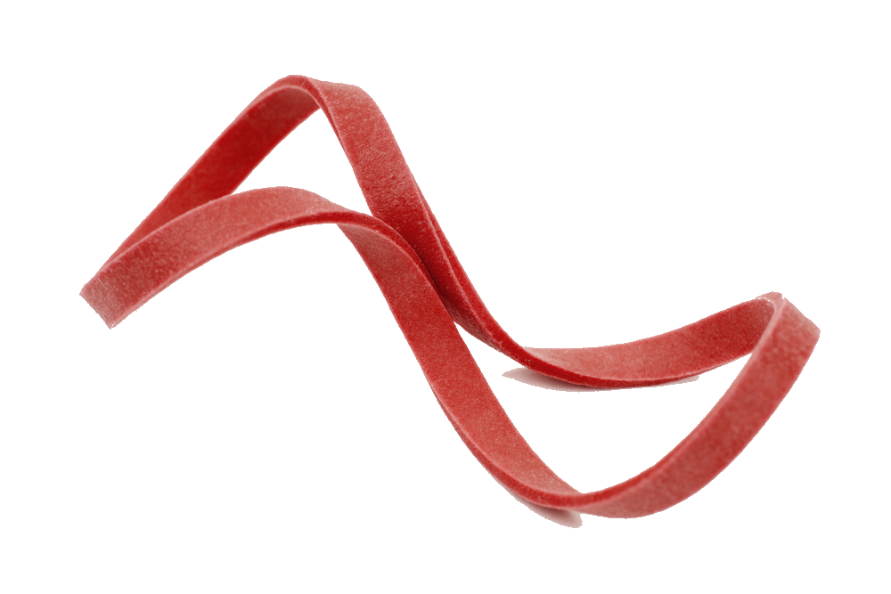 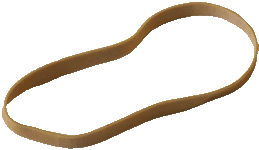 jam
Don’t you try to introduce “jam karet” to Browns Plains State High School! We have ways of dealing with lateness! Be on time or you’ll find yourself in a “jam”!
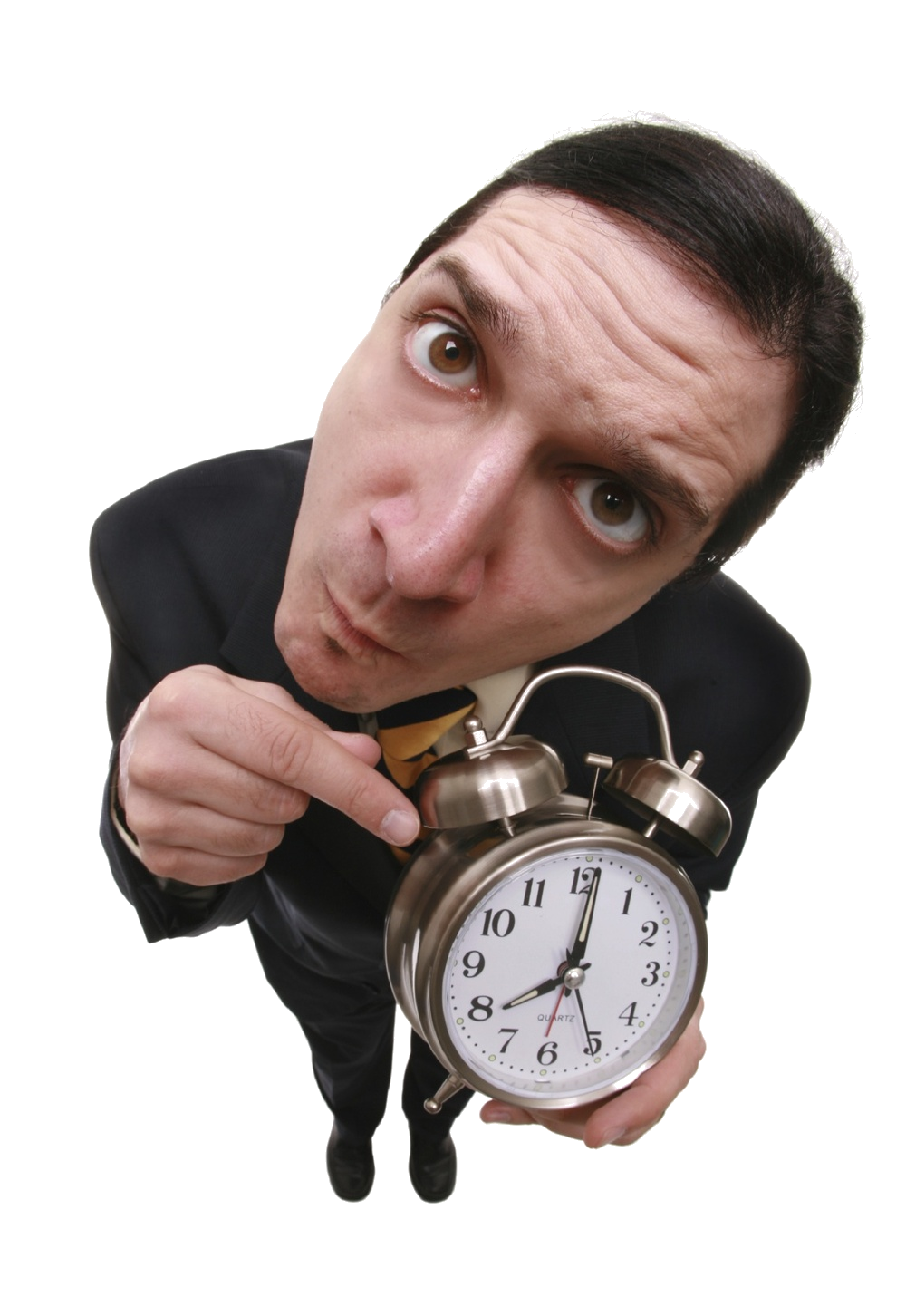 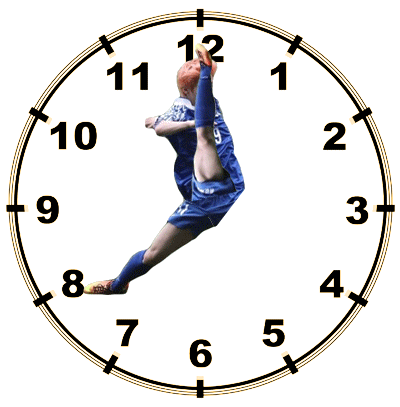